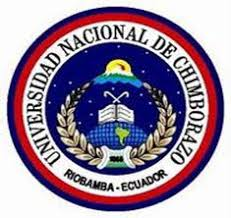 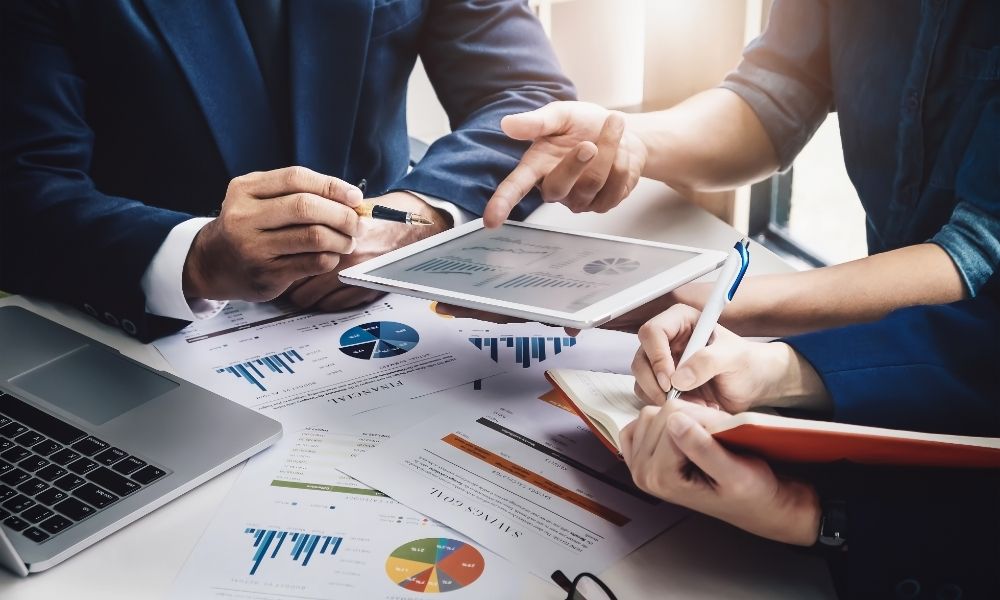 DESARROLLO ORGANIZACIONAL
Ing. Pablo Enrique Fierro López
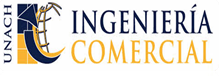 PRINCIPALES CARACTERISTICAS DEL DO
2
PRINCIPALES CARACTERISTICAS DEL DO
La participación y el compromiso de todos los niveles de la organización en la resolución de problemas y en la toma de decisiones son los sellos del D.O.
1
3
2
5
4
3
8
PRINCIPALES CARACTERISTICAS DEL DO
6
7
9
10
Adopta una perspectiva del desarrollo que busca el mejoramiento tanto de los individuos como de la organización. Tratar de crear soluciones “en la que todos ganen“ es una practica comun en los programas de D.O.
4
5
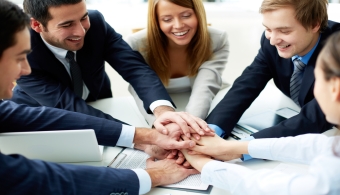 VALORES, HIPOTESIS
 Y CREENCIAS
DEL DESARROLLO ORGANIZACIONAL
VALORES, HIPOTESIS  Y CREENCIAS DEL D. O
Las HIPOTESIS son creencias que se consideran como algo tan valioso y obviamente correcto que se dan por sentadas y muy rara vez se examinan o se ponen  en duda.
Los VALORES son creencias y se definen como: “ creencias acerca de lo que es algo deseable o algo ‘bueno’ (libertad de expresión) y de lo que es algo indeseable o algo ‘malo’(la deshonestidad) ”.
Una CREENCIA es una proposición acerca de cómo funciona el mundo, que el individuo acepta como verdadera; es un hecho cognoscitivo para la persona
6
IMPLICACIONES DE LOS VALORES Y LAS HIPOTESIS DEL D.O.
IMPLICACIONES DE LOS VALORES Y LAS HIPOTESIS DEL D.O.
Implicaciones de las hipótesis y los valores para tratar con los individuos, los grupos y las organizaciones
1.  IMPLICACIONES PARA TRATAR CON LOS INDIVIDUOS
Son dos hipótesis básicas:
7
IMPLICACIONES DE LOS VALORES Y LAS HIPOTESIS DEL D.O.
C
2.  IMPLICACIONES PARA TRATAR CON LOS GRUPOS
Casi todas las personas son capaces de hacer contribuciones mayores a la efectividad y el desarrollo del grupo. 
Las IMPLICACIONES son: dejar que el equipo florezca, son la mejor forma de que se desempeñe el trabajo y las de satisfacer las necesidades sociales y emocionales del trabajo.  Los lideres deberían invertir en los grupos, tiempo para el desarrollo del grupo, en capacitación, para incrementar habilidades, y en energía re inteligencia en la creación de un ambiente positivo. Los lideres adopten un estilo de liderazgo en equipo, esto se logra
8
IMPLICACIONES DE LOS VALORES Y LAS HIPOTESIS DEL D.O.
3. IMPLICACIONES PARA EL DISEÑO Y LA DIRECCION DE LAS ORGANIZACIONES
Las formas jerárquicas tradicionales de organización son obsoletas en términos de satisfacer las  demandas del mercado.
Implicaciones:
9